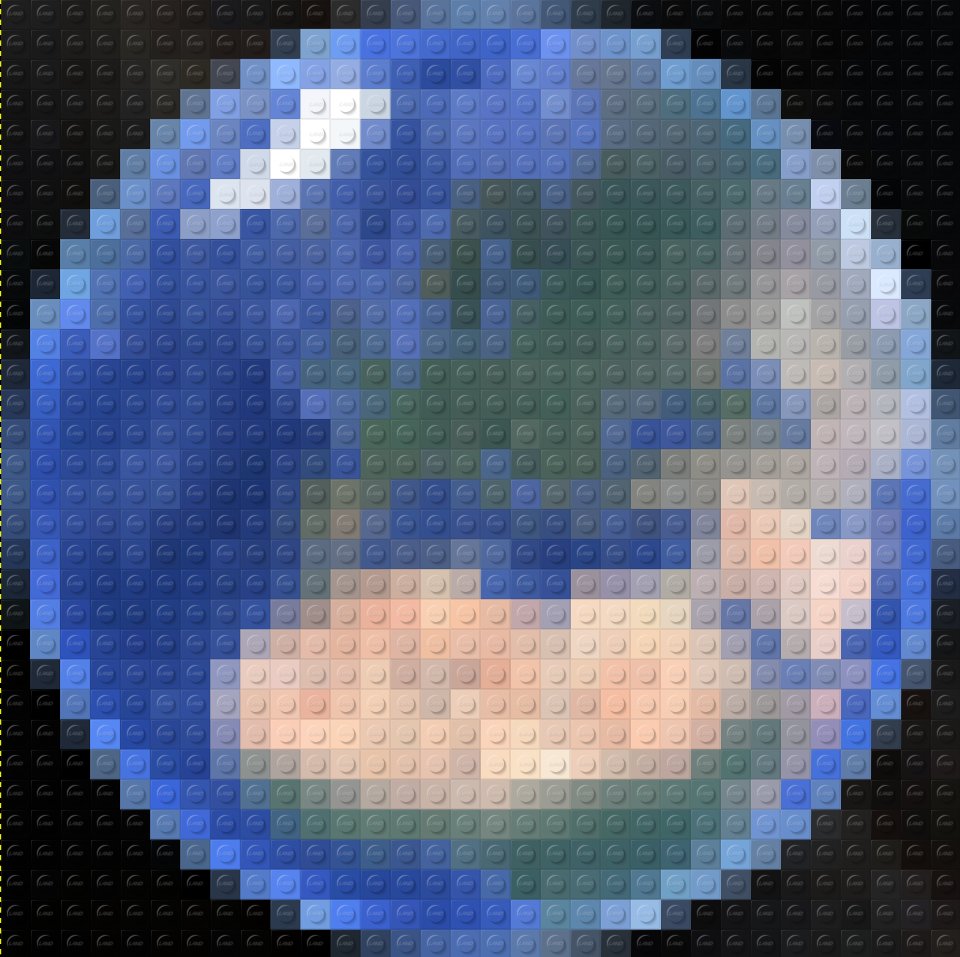 PostGRES and Spatial SQL 
for 
Spatial Data Analysis
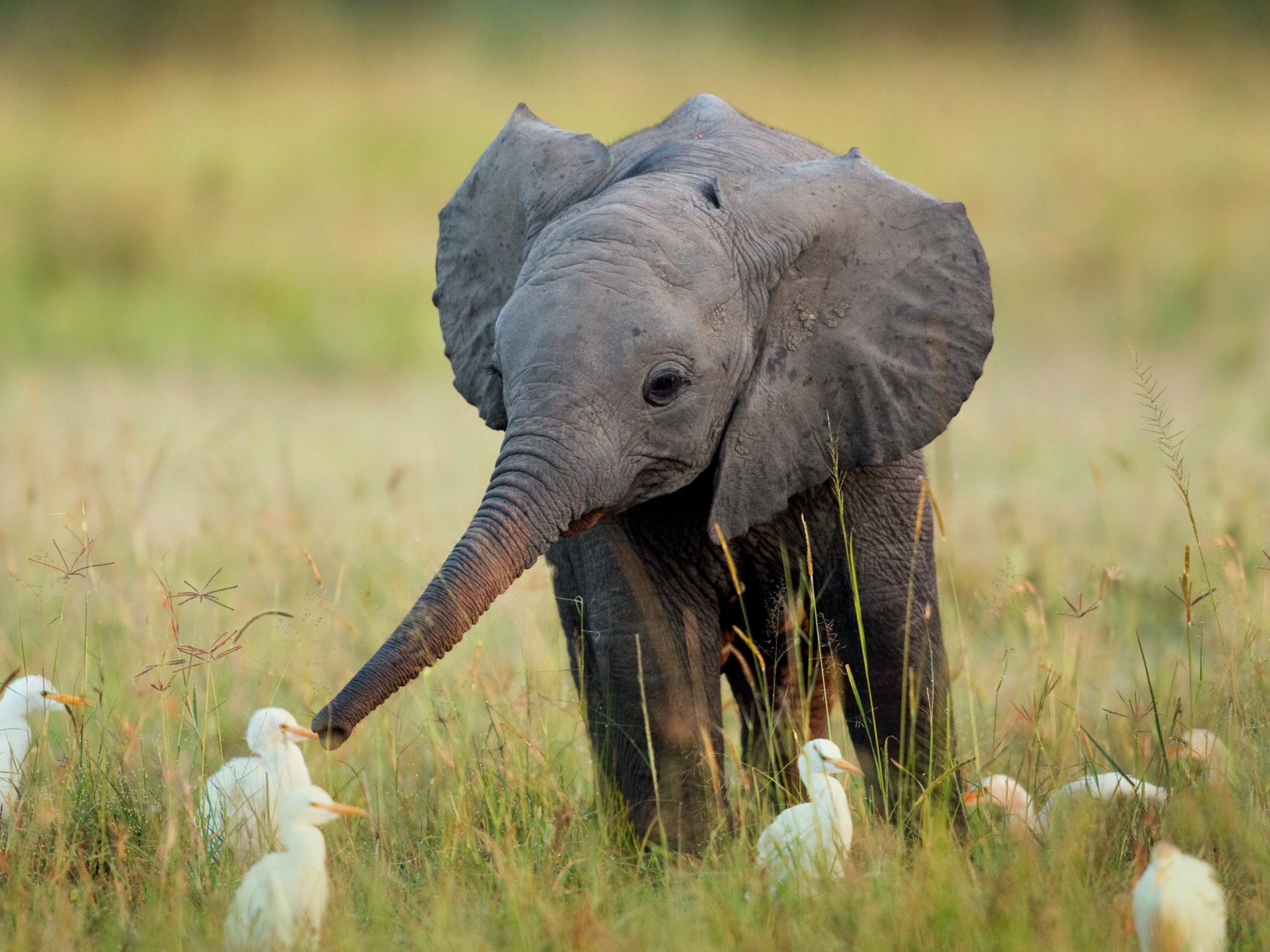 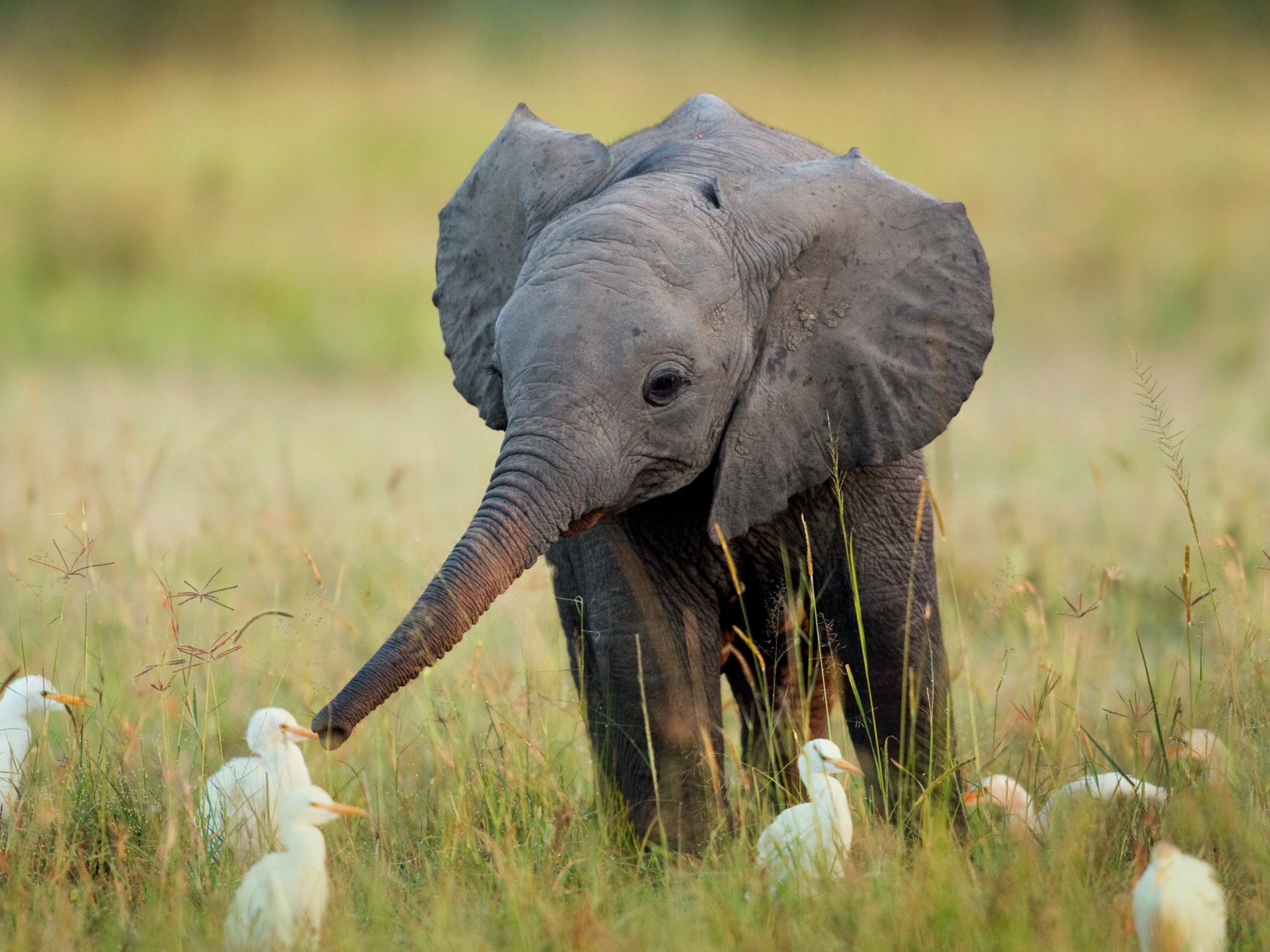 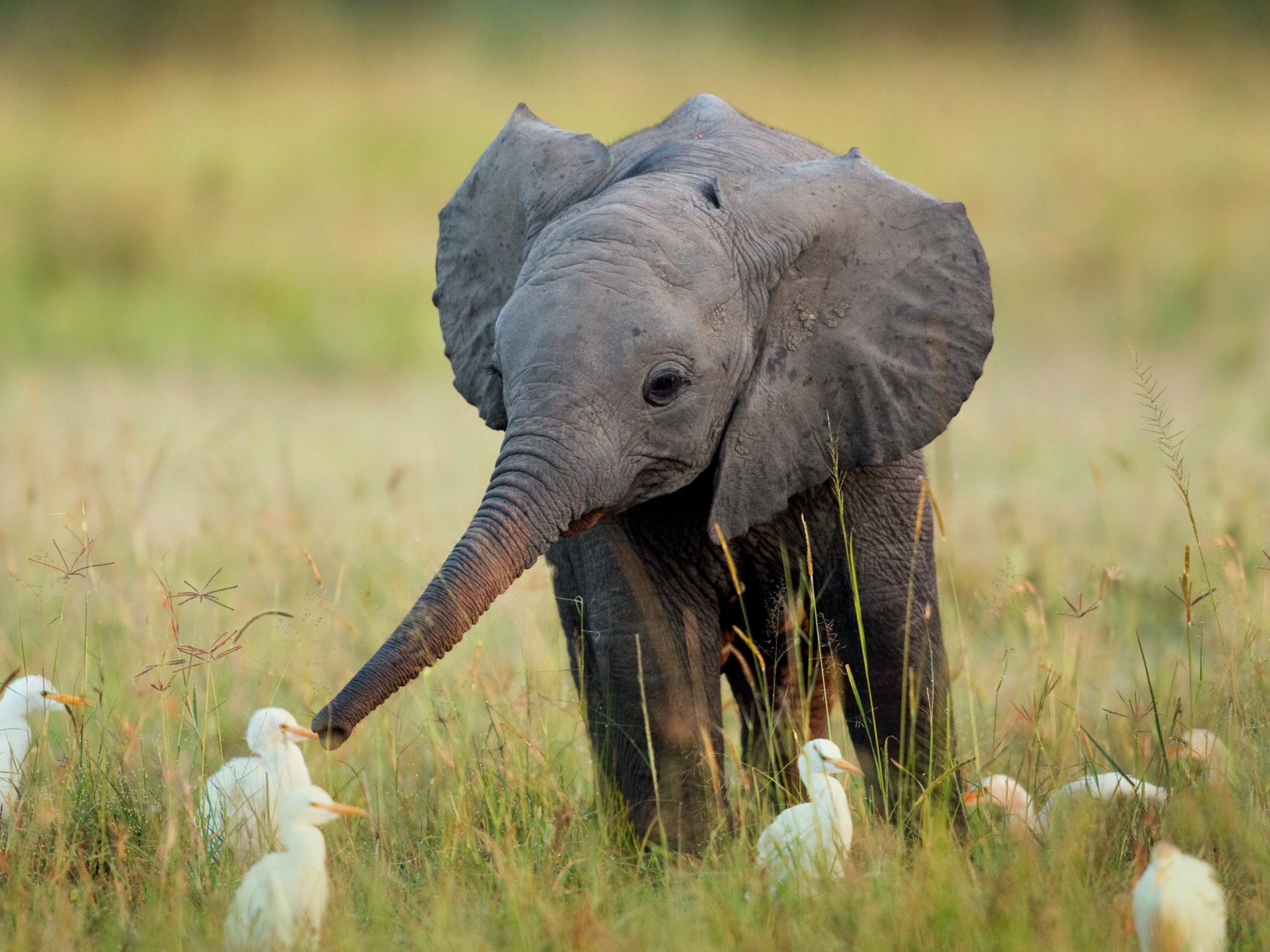 Who Are 
You?
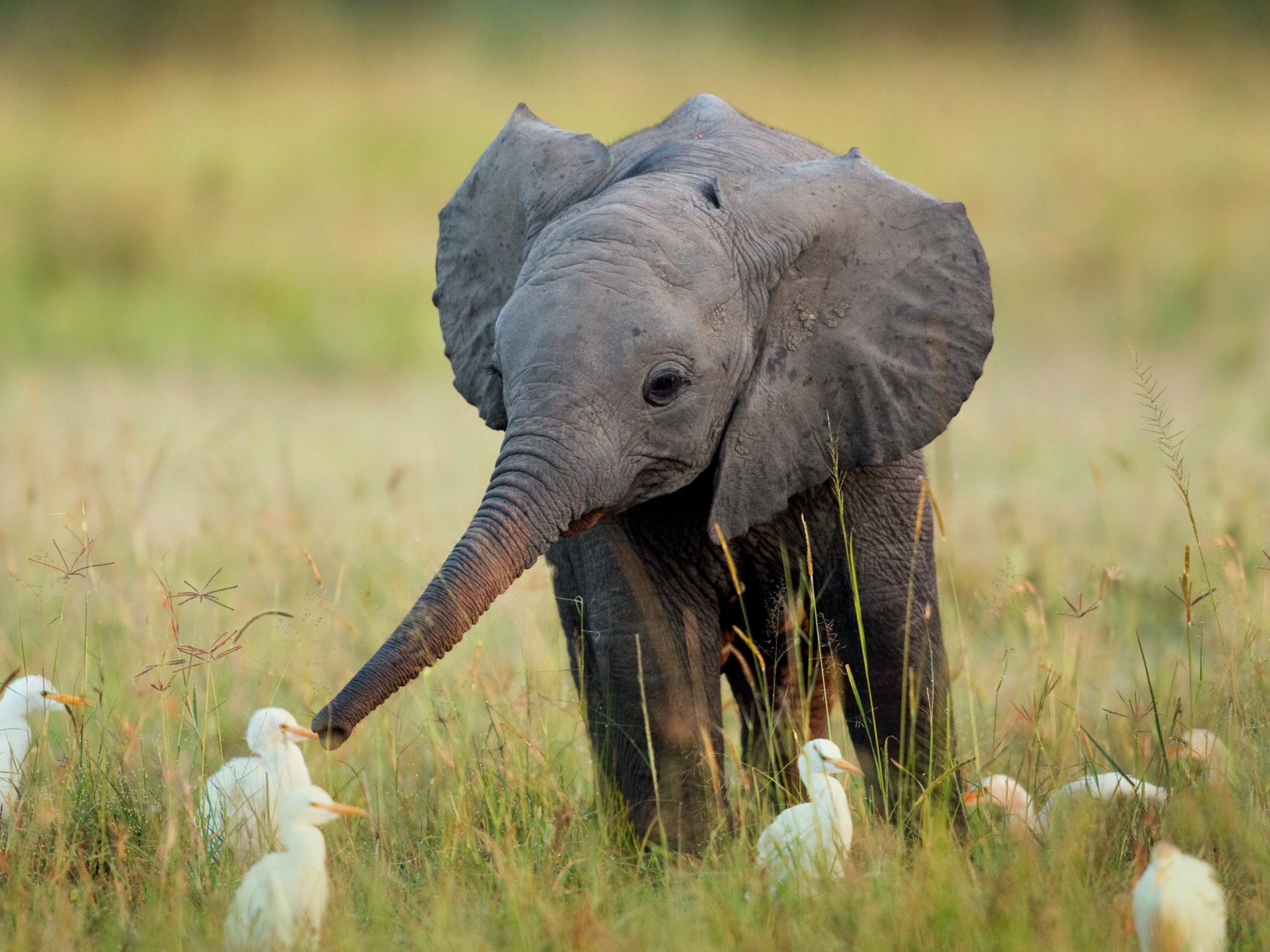 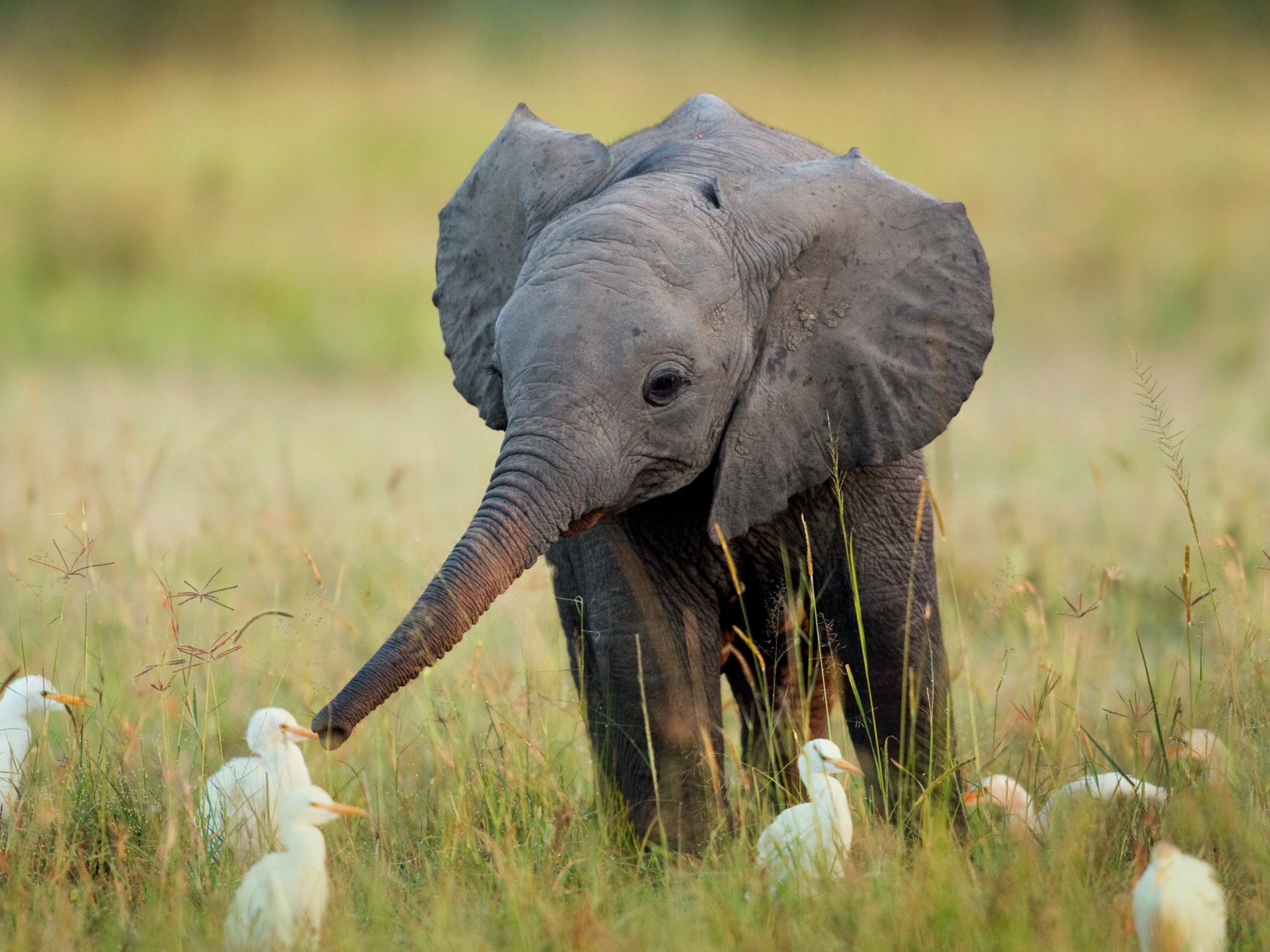 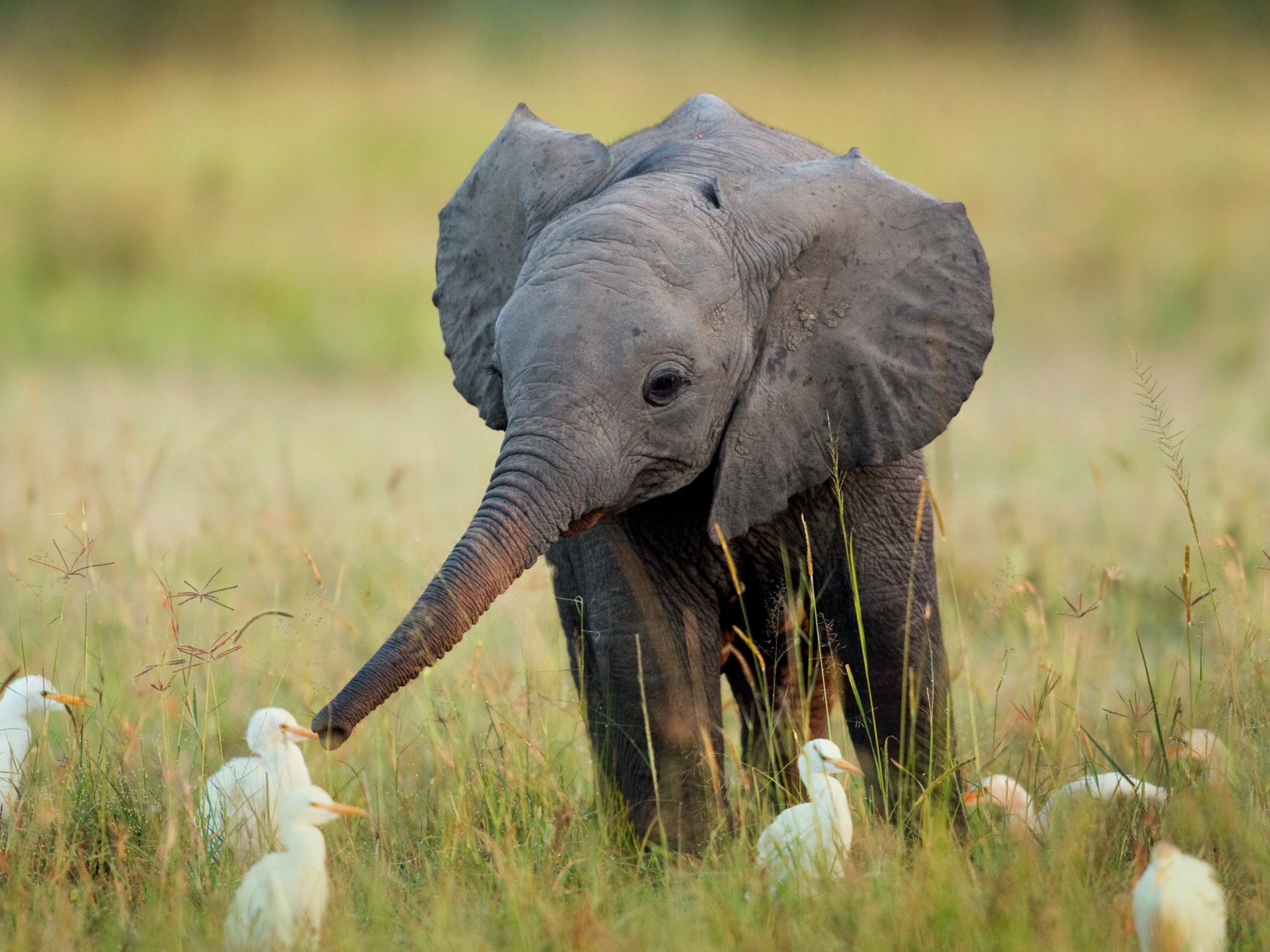 Todd Barr MSc, MA, MS
Spatial Data
Scientist
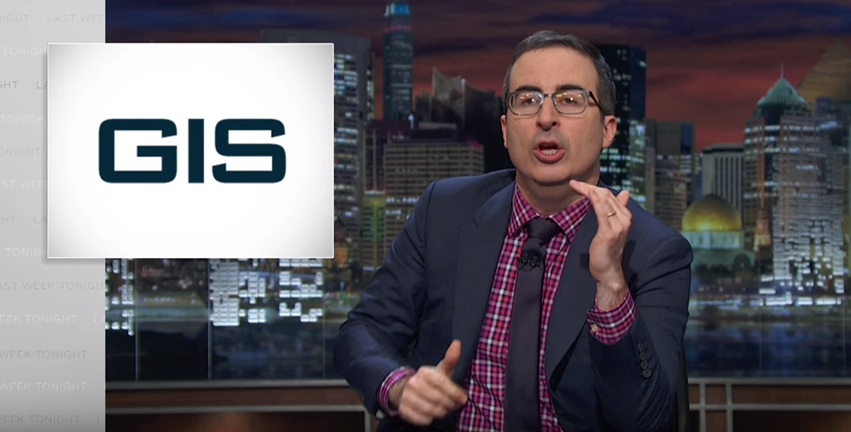 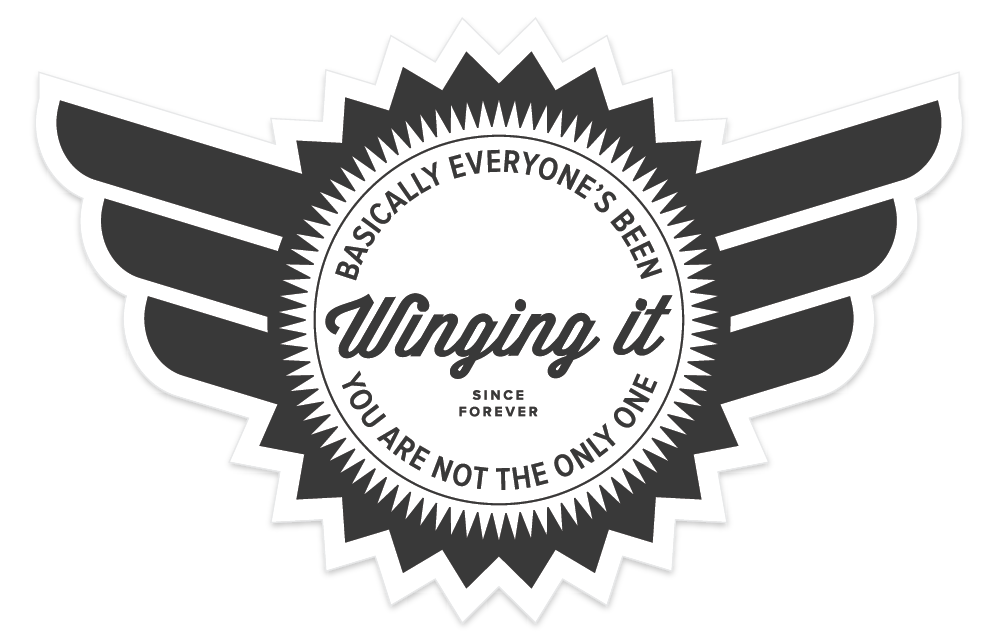 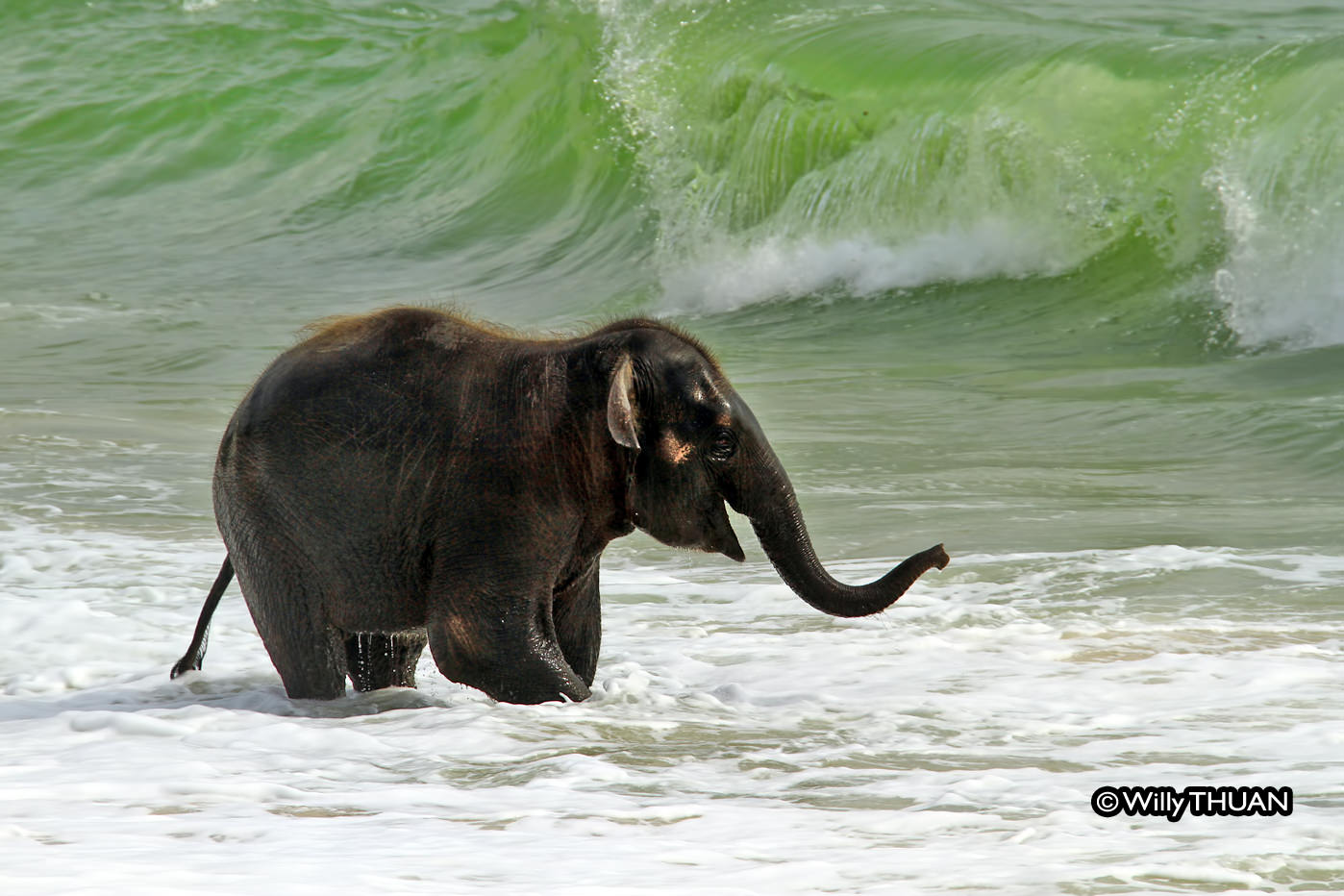 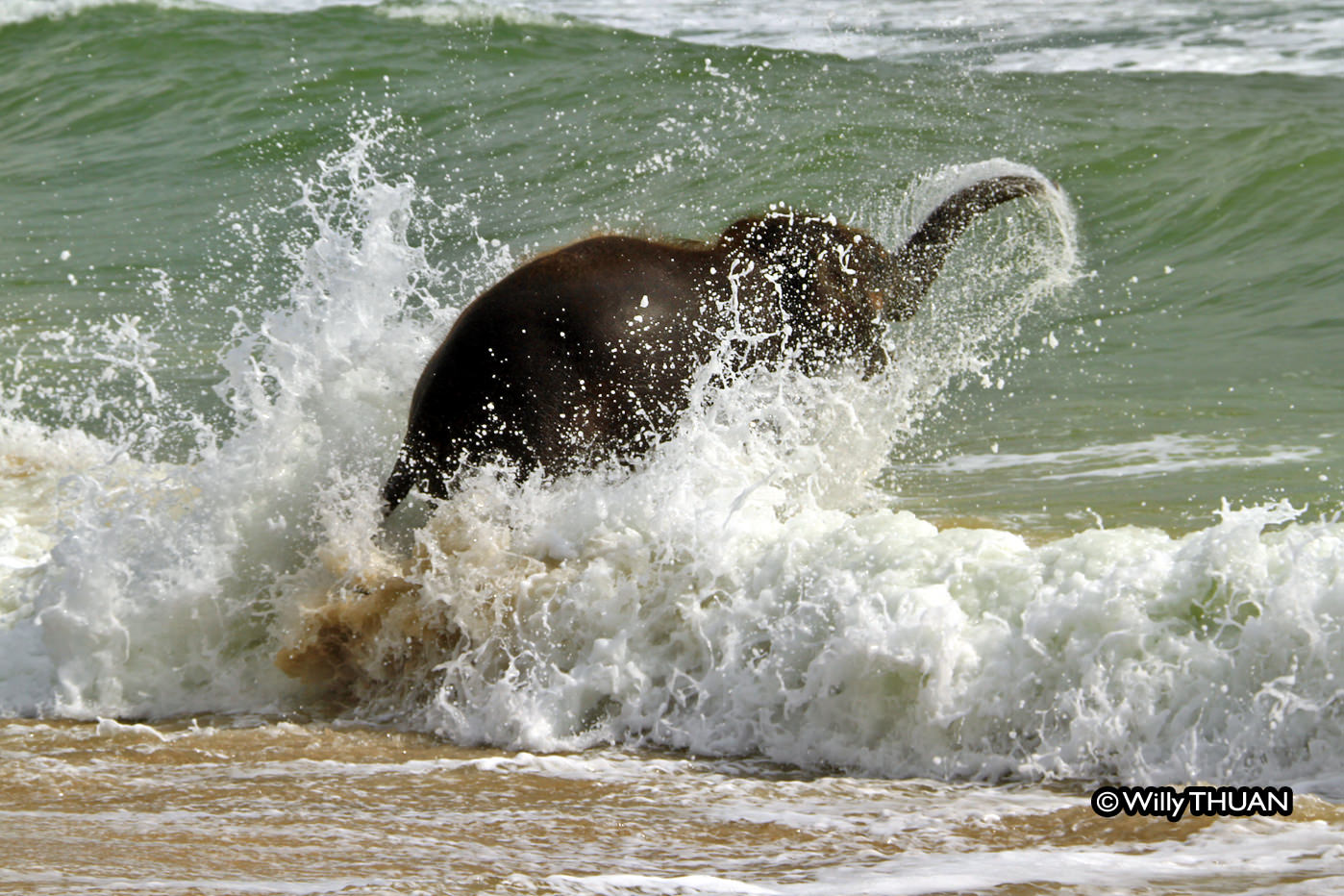 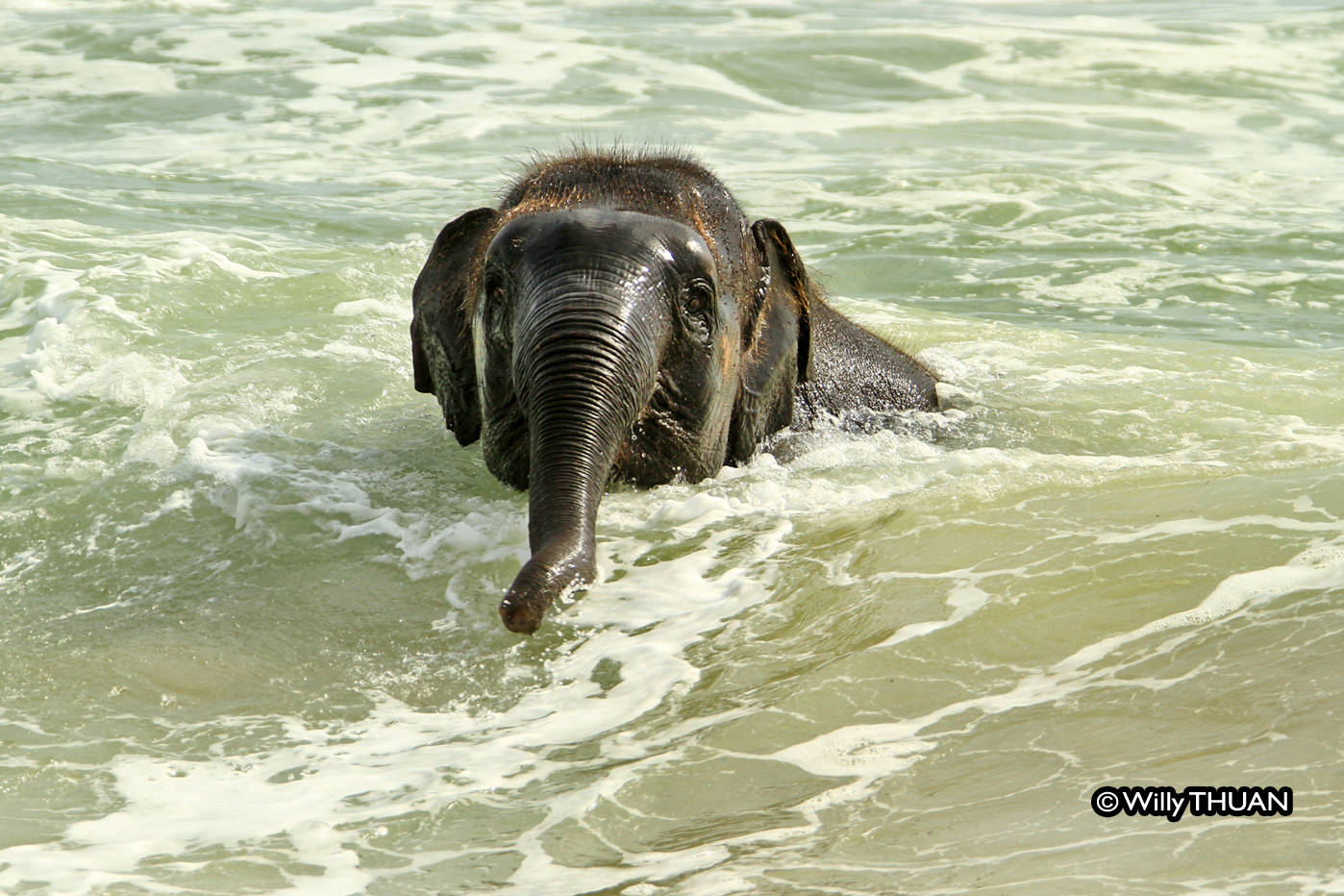 “Agenda”
Yammer about the history of Spatial SQL and Databases

Install some software

Build a Database

Import some Shapefiles

Write some queries

Play with Q

PROFIT
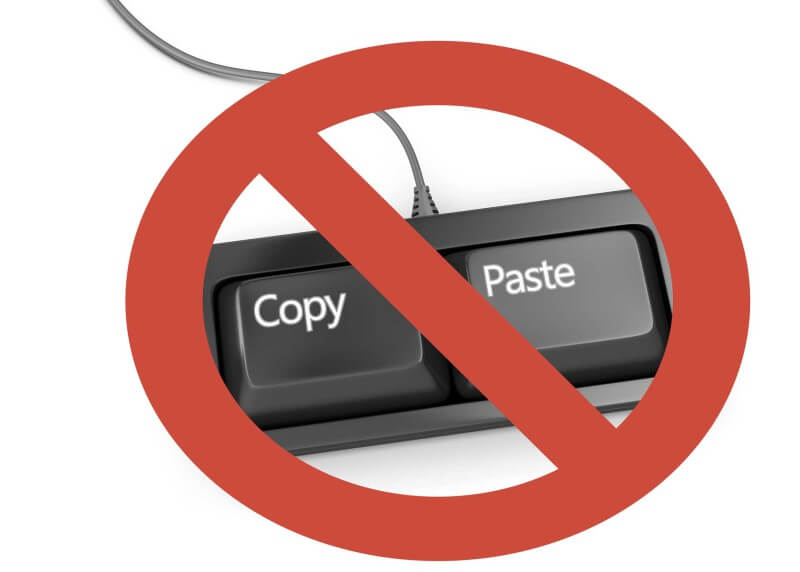 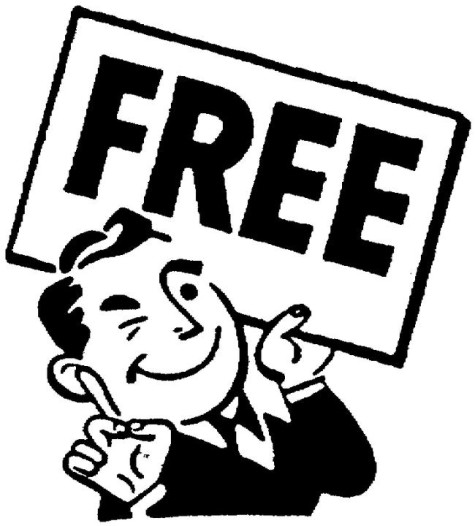 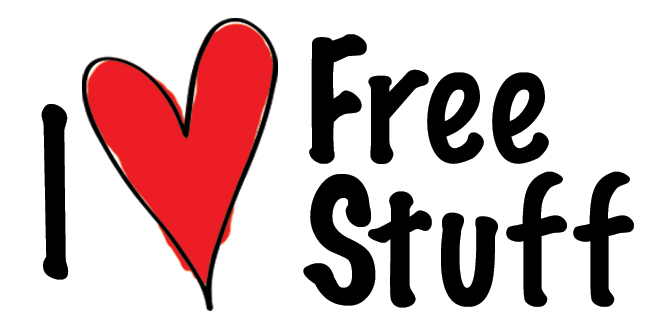 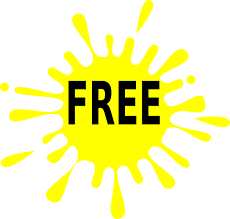 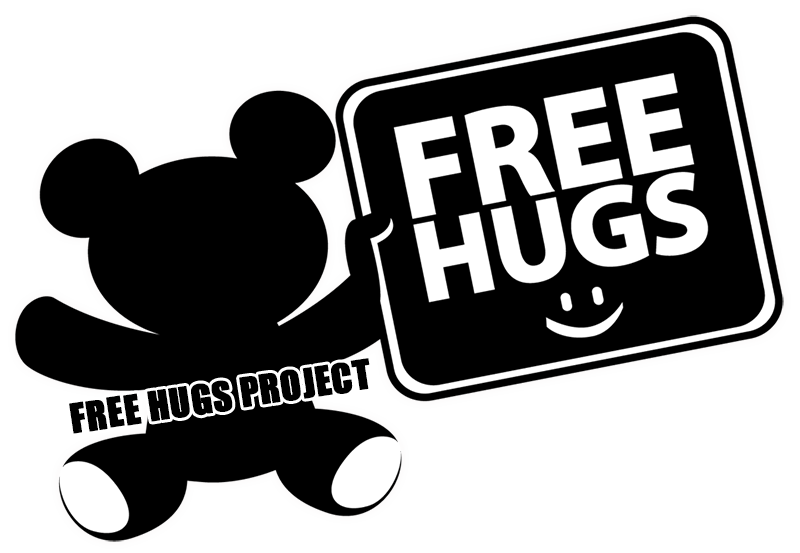 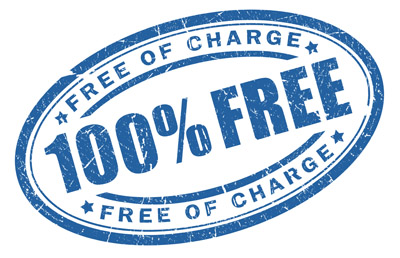 Why use FOSS4G Technology
Build on Open Standards so data and code are shareable and interoperable

Increases Flexibility to respond to needs

Rapid Innovation pushes Geospatial Technology forward

Core Product can be customized to your need

Lower Cost of Software Ownership

Control When Patches are Introduced
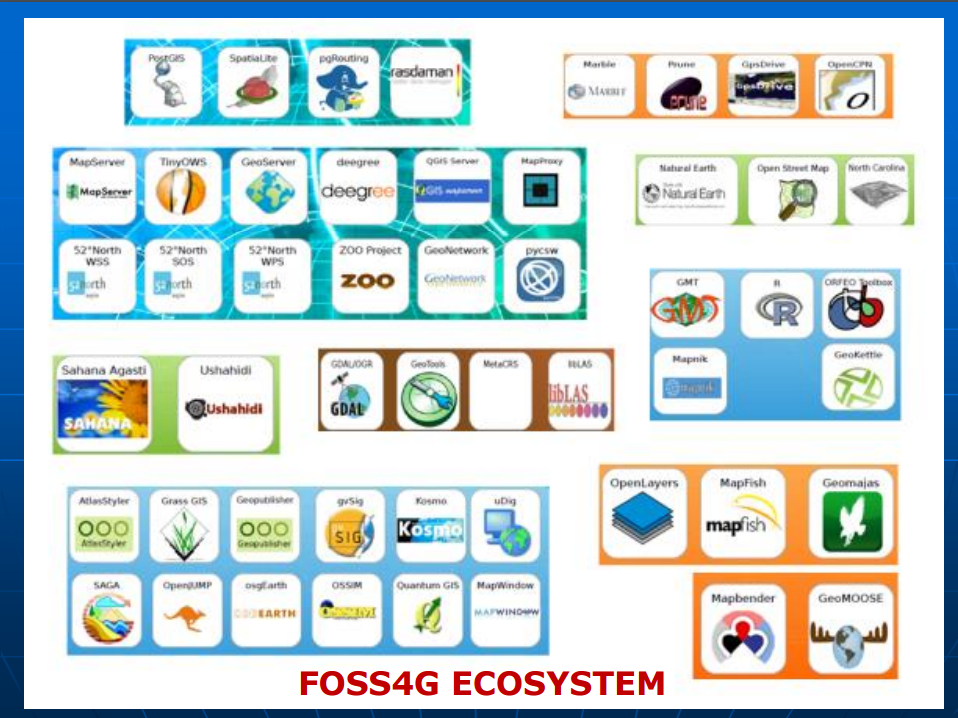 What is Spatial SQL
Just like normal SQL but with Spatial Functions

Geometry/Geography stored as a Binary Large Object (BLOB)

Spatial Data is just another column in a database

Attribution is maintained like other data within the database
Drivers
Increase in Desire for Location Data (Social Media)

Increased Use of Mobile 

Big Data/Large Amounts of Unstructured Data

Increased understanding of Geography and its role in general data analysis
Databases that Support Spatial SQL
Oracle
MySQL
SQL Server (starting in 2008)
Spatial Lite
PostGRES
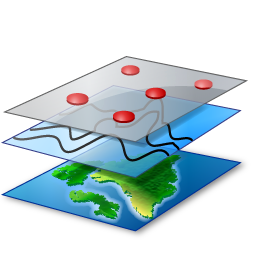 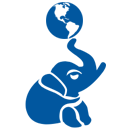 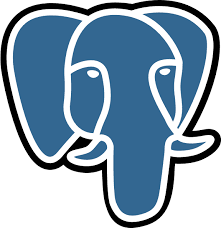 +
=
Spatial Data
PostGIS
PostGRES
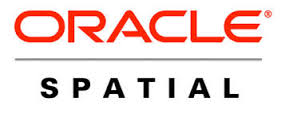 Costs & Fees
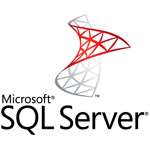 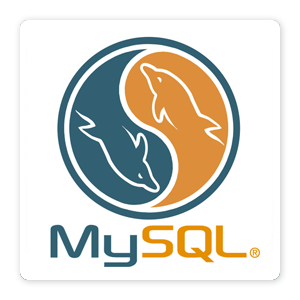 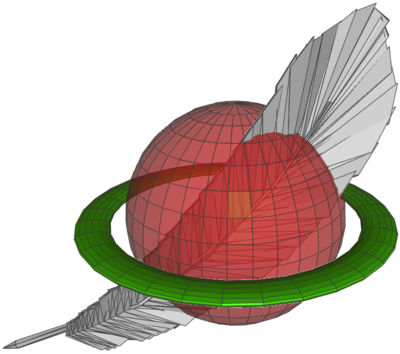 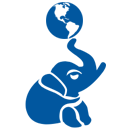 Functionality
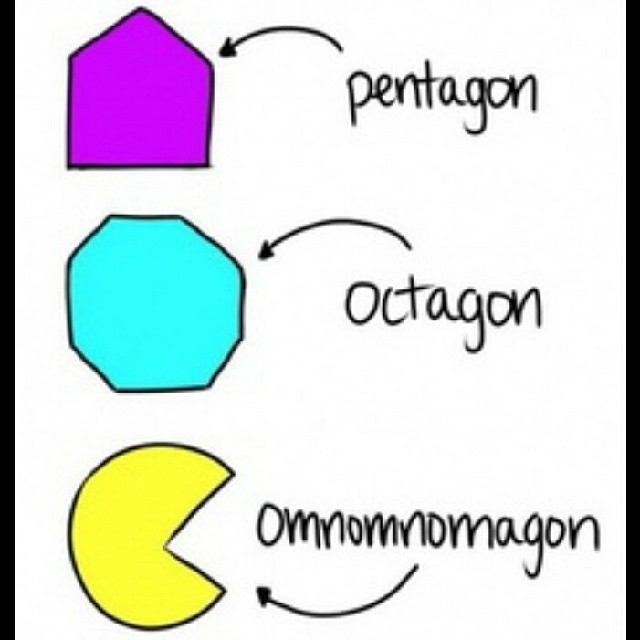 Shapefiles
Shapefiles are a sort-of-open format for geospatial vector data. They can encode points, lines, and polygons, plus attributes of those objects, optionally bundled into groups. I say 'sort-of-open' because the format is well-known and widely used, but it is maintained and policed, so to speak, by ESRI, the company behind ArcGIS. It's a slightly weird (annoying) format because 'a shapefile' is actually a collection of files, only one of which is the eponymous SHP file.
Shapefile verses PostGIS
Shapefiles cannot support more than 70m rows
Limitations for field names
Disk Space Hogs 
Difficult to share data
Limitations to Date Field name
Do not support nulls
Files that exist in folders are difficult to manage (backups,size)
Only support Spatial Tools, not BI or non Spatial software (this is changing)
PostGIS verse a “Geodatabase”(Personal, File, ArcSDE)
Spatial SQL allows to query and analyze Spatial Data, a Geodatabase is just for data management – Still relies on GUI to preform analysis

Spatial SQL is build on Open Geospatial Consortium (OGC), Geodatabases are not

Spatial SQL can support a variety of applications, Geodatabases only supports desktop GIS software and proprietary Web Servers
Spatial Data Management with PostGIS
Writing SQL to query data opposed to generating new files
Increasing performance and response speeds through Indexing
PostGIS takes advantage of multiprocessing hardware
Users can access PostGIS through the network or Internet, without a specialized web viewer or desktop software
PostGIS maintains data integrity and replication
PostGIS can handle multiple users accessing the same data
Can store Spatial Data as Text (geojson, WKT) or as Binary (BLOB or WKB)
PostGIS Spatial Capabilities
Supports all Geometry Types
Point
Multipoint
Line
Linestring
Polygon
MultiPolygon
Collections
Projections
Supports all known map projections
Allows reprojection within query
Spatial Relationships
Measure
Serialize/Deserialize
Intersect
Buffer
Point n Polygon
Overlap/Touch/Cross
Geometry Vs. Geography
Geography is always in WGS84
Geography has limited Spatial Functions
Geography views the world as 2D
Geography is faster for generating visualizations 
Geometry allows for full analysis
Geometry allows for 3D Analysis
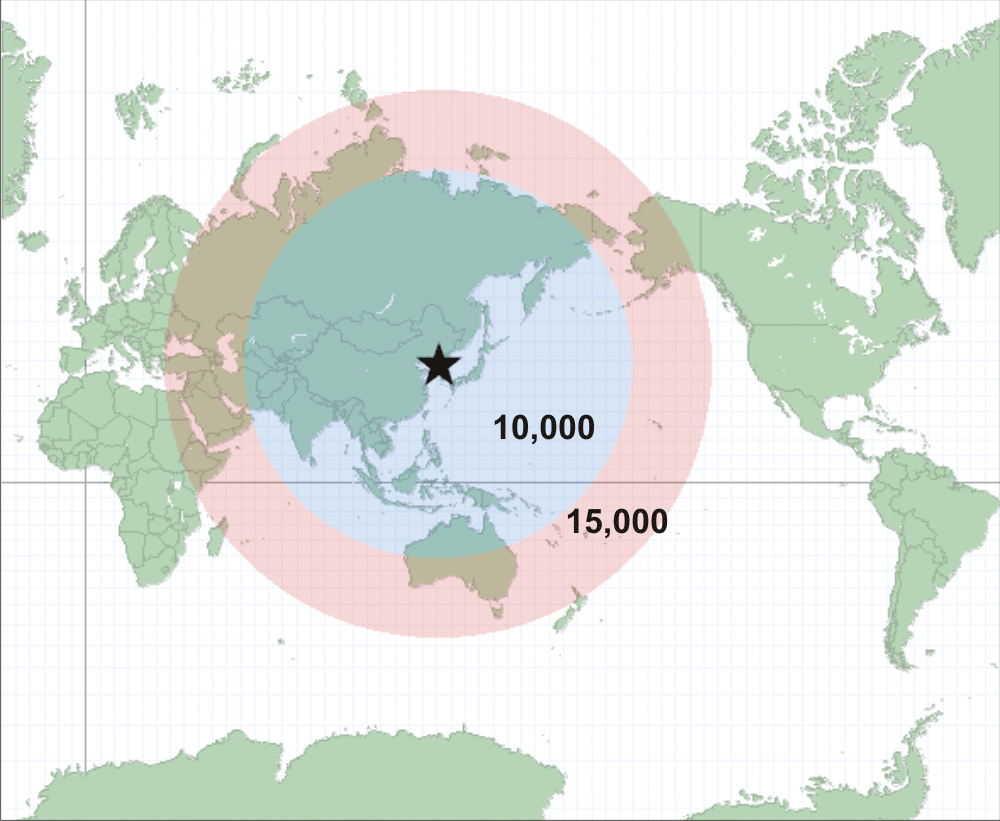 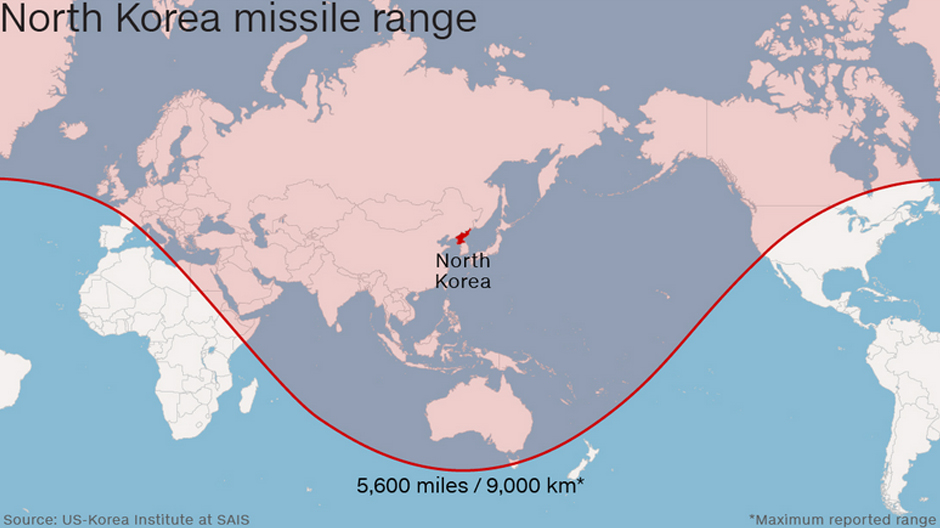 Geometry
Geography
Metrics (Unscientific)
400K buffers generated

PostGIS: Shorter than a ½ mile walk with “the dog”
Proprietary Desktop GIS: 4 hours

1.5 Billion Point in Polygon Analyses

PostGIS: Shorter than a commercial free episode of “The Walking Dead”
Proprietary Desktop GIS: Kept spinning, turned off after 24 hours

1.5 Billion Measurements

PostGIS: a bit longer than a commercial free episode of “The Walking Dead”
Proprietary Desktop GIS – Error 99999 after 3  hours of the process
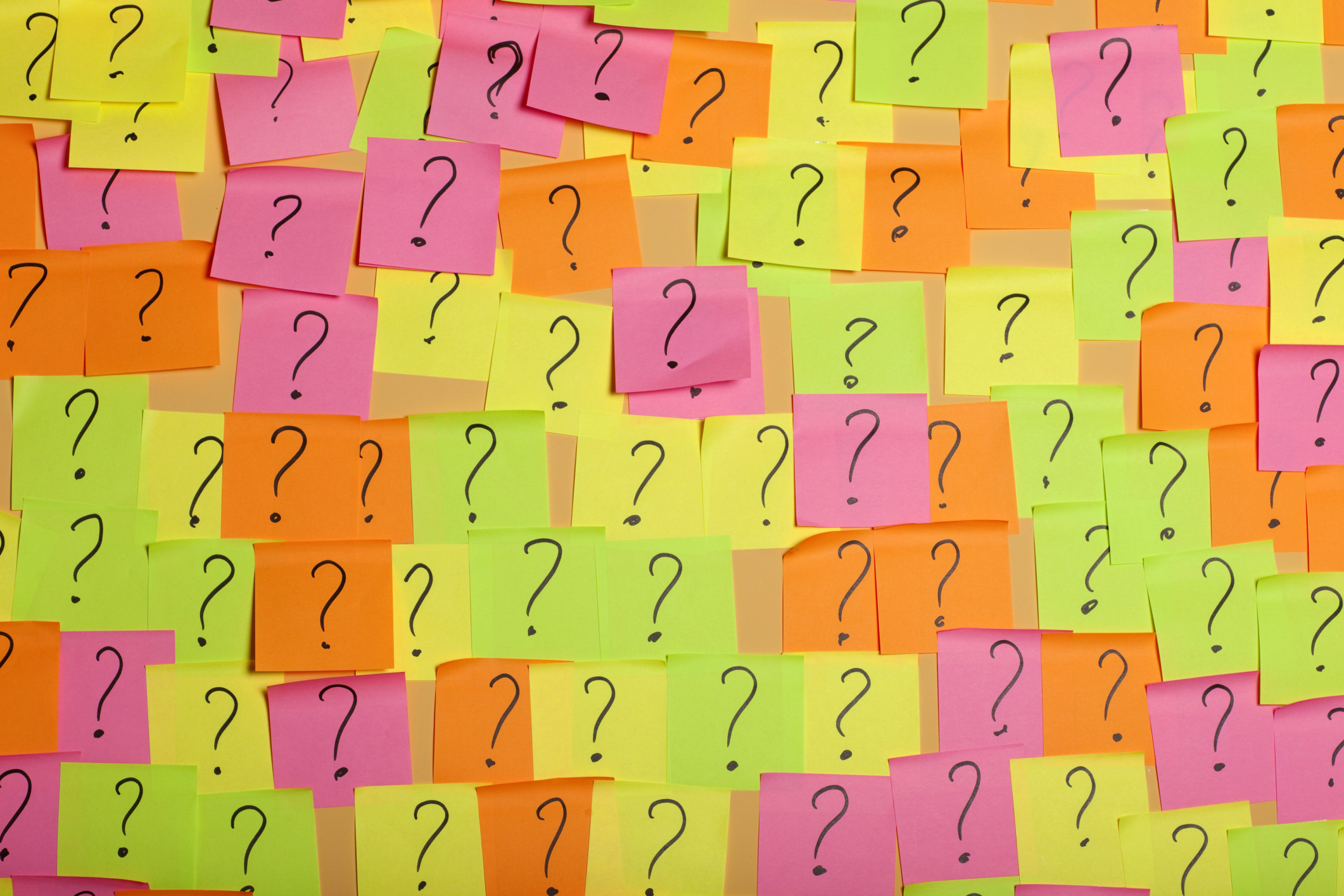 LET’s Spatialize
Some Data or
SOMETHING
Requirements
PostGRES 9.4
PostGIS 2.3.x

 QGIS 2.1x – for Map Making and Visualization
https://www.enterprisedb.com/downloads/postgres-postgresql-downloads#windows
Getting Comfortable With pgAdmin 3
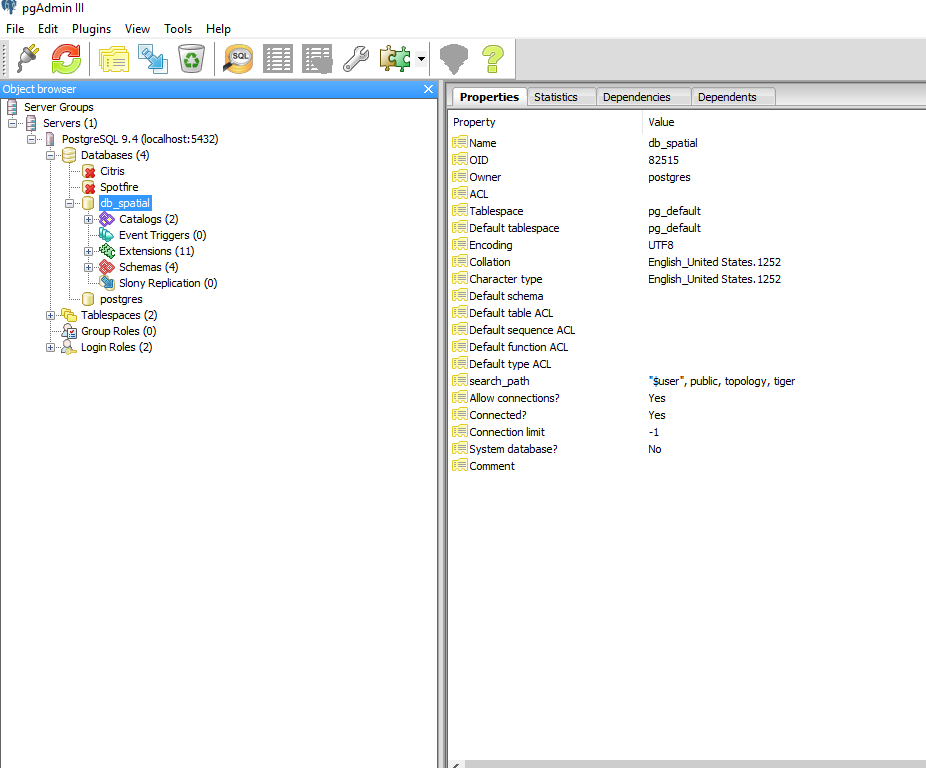 Creating the Database
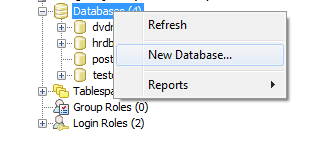 Making the Database Spatial
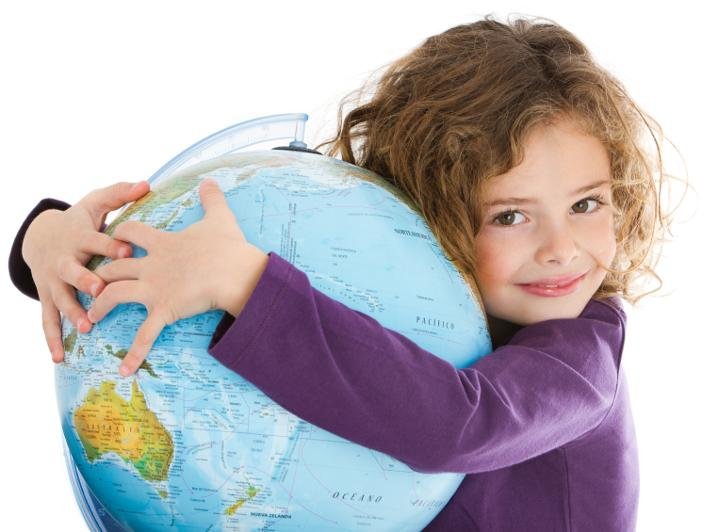 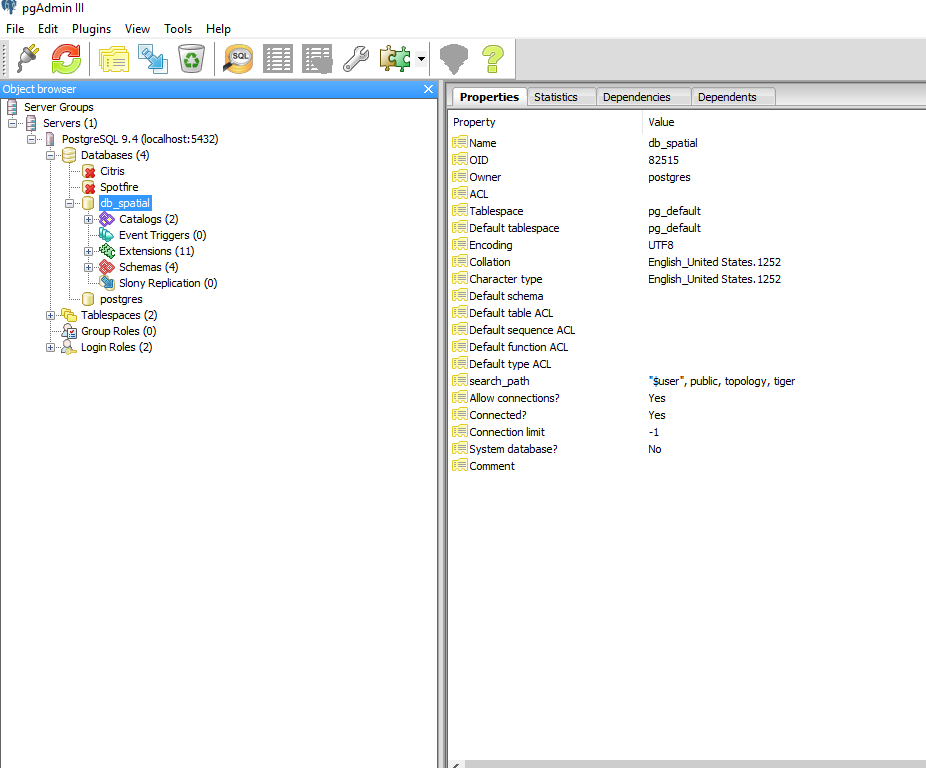 CREATE EXTENSION postgis;
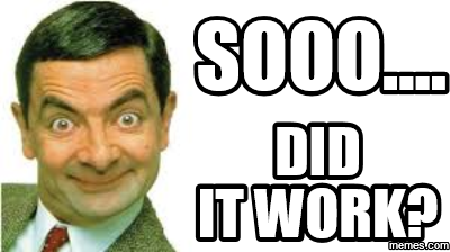 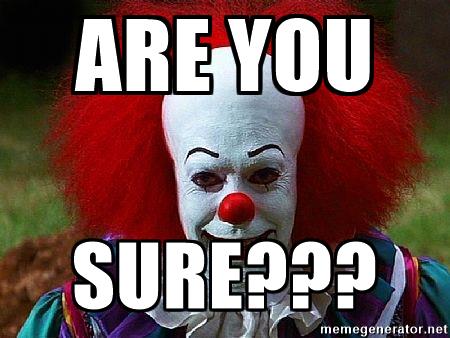 SELECT postgis_full_version()
Restoring the .backup
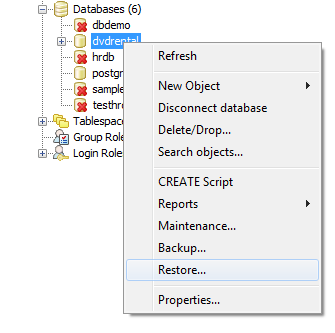 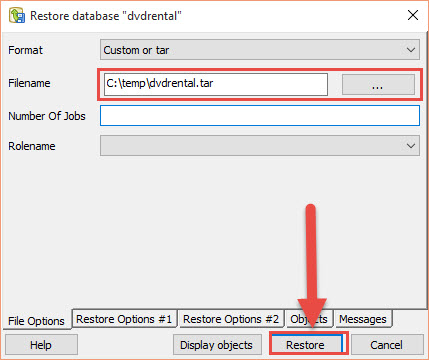 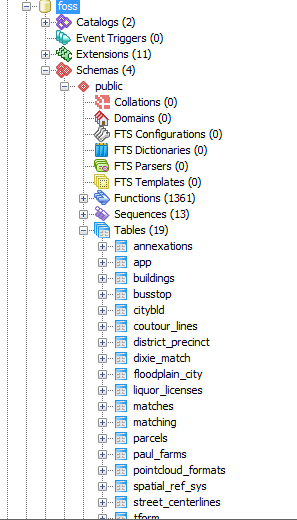 Uploading a Shapefile
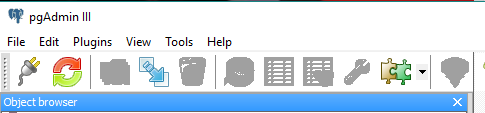 Uploading a .shp
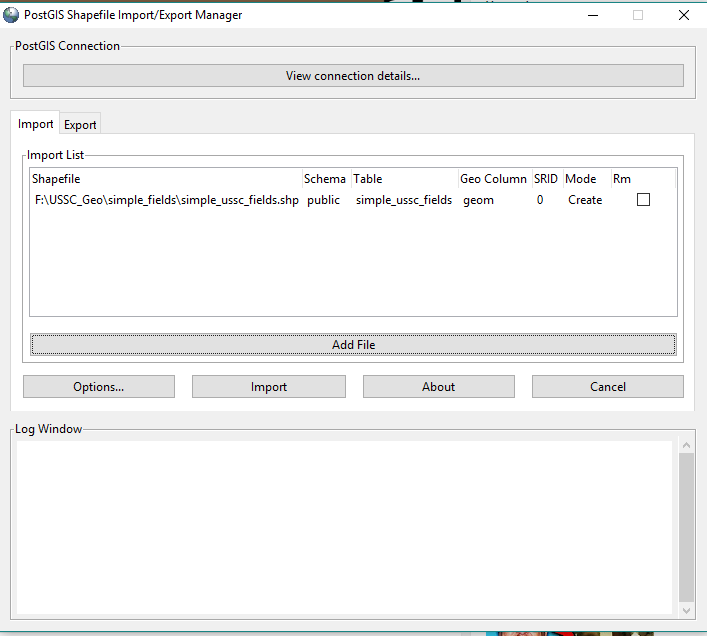 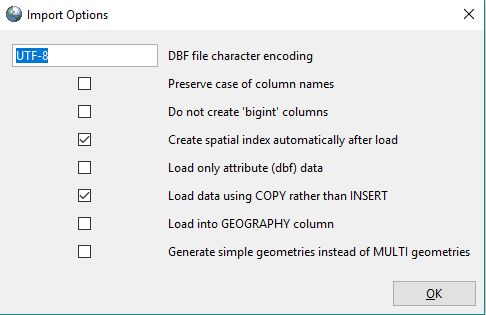 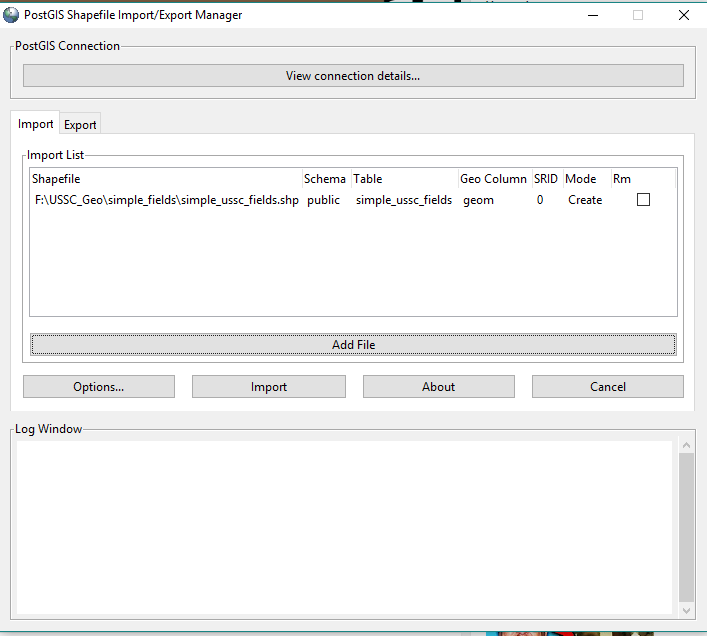 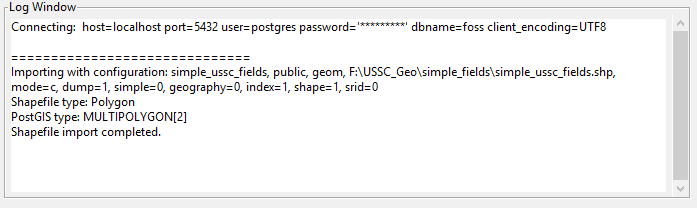 SQL Warm up
SELECT
 * 
FROM 
liquor_licenses
The WHERE Clause
SELECT
 * 
FROM 
liquor_licenses
WHERE license_ty='Tavern'
Adding some Function
SELECT
COUNT(establish) 
FROM 
liquor_licenses 
WHERE
license_ty='Brew Pub’
Group By
SELECT
AVG(char_length(establish)), license_ty 
FROM
liquor_licenses 
GROUP BY
license_ty
Standard Deviation (last non GEO one I promise)
SELECT
AVG(char_length(establish)),
STDDEV(char_length(establish)),
license_ty
FROM
liquor_licenses 
GROUP BY
license_ty
The GEOM
SELECT
ST_AsText(geom)
FROM liquor_licenses
ST_Length
SELECT 
ST_LENGTH (geom) ,
strname
FROM
street_centerlines
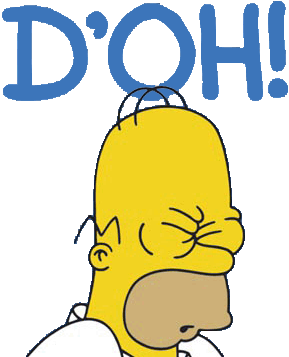 ¯\_(ツ)_/¯ ST_Transform
SELECT
ST_LENGTH(ST_TRANSFORM(geom,2876),
strname
FROM 
street_centerlines
ST_AREA
SELECT
objectid,
ST_AREA(ST_TRANSFORM(geom,2876))
FROM
buildings
(╯°□°）╯︵ ┻━┻Projections
Methods
ST_Transform
UpdateGeometry

Select UpdateGeometrySRID(‘db_table’,’geometry_field’,ESPG)
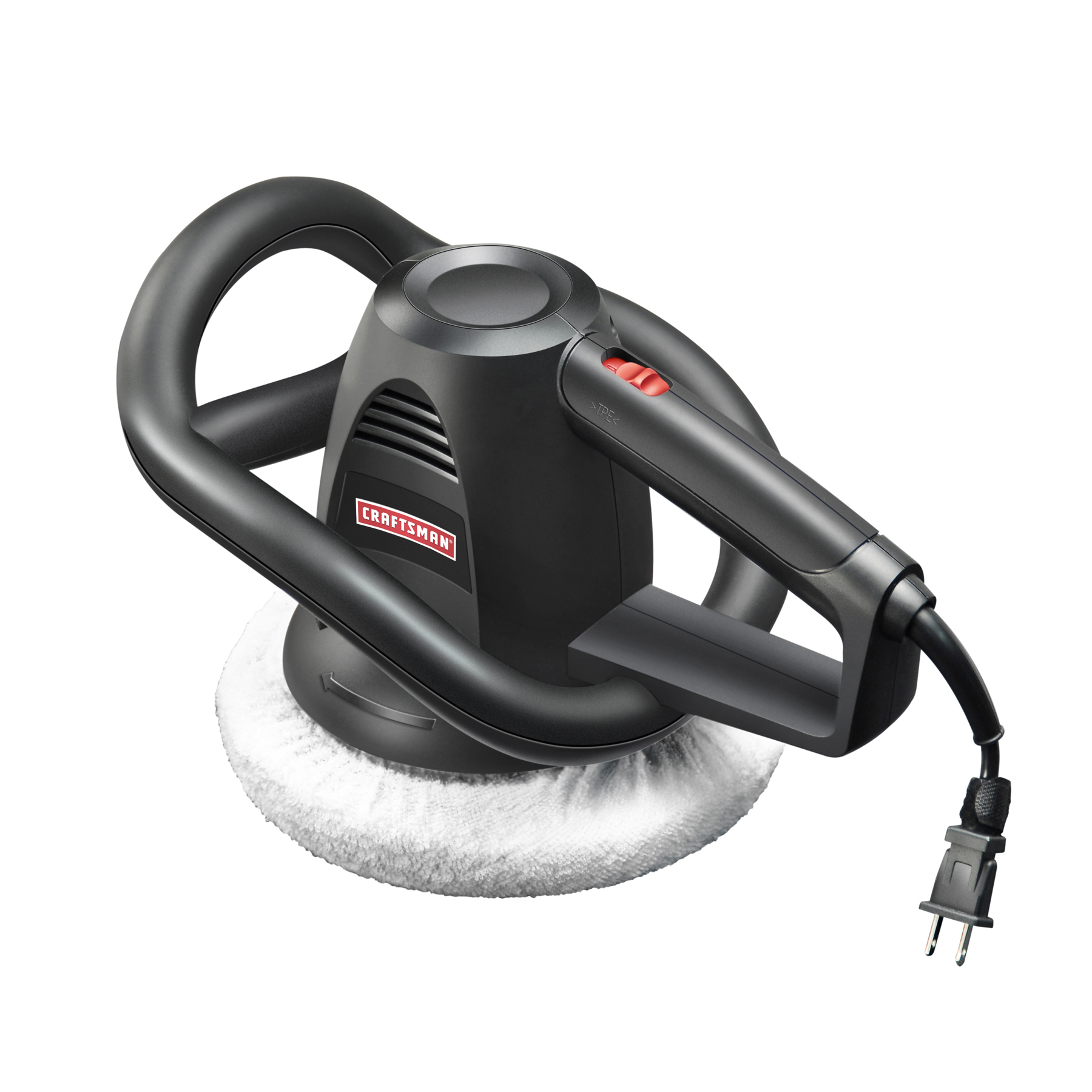 ST_Buffer v/  ST_DWithin
ST_Buffer
Creates Geometry
Prepares for analysis
Persistent
Great for setting up a trigger around a feature
Can Control all aspects of the geometry
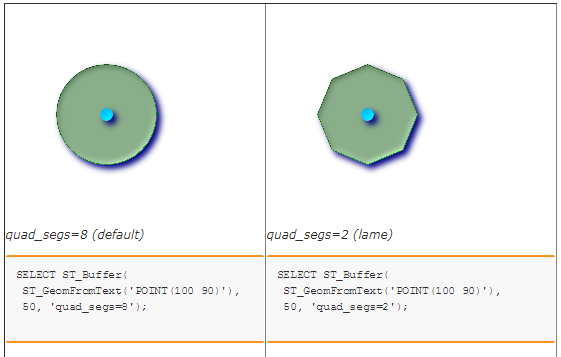 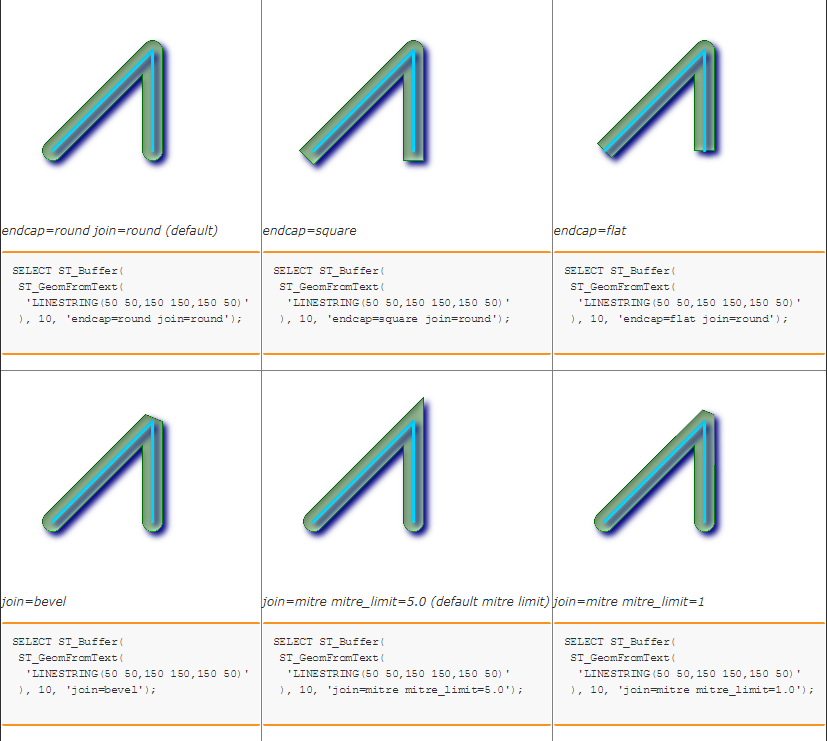 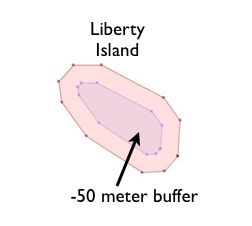 ST_BUFFER
ALTER TABLE
liquor_licenses
ADD Column 
buffer geometry(Polygon,4326)
ST_BUFFER
UPDATE 
liquor_licenses
SET 
Buffer=
ST_TRANSFORM
(ST_BUFFER(ST_TRANSFORM(geom,2876),30),4326)
ST_DWithin
Doesn’t generate Persistent geometry
Measures the distance from Points, Lines and Polygons
Used mainly for queries without generated Geometry
ST_DWithin
SELECT
a.flood_type
FROM 
floodplain_city a, liquor_licenses b
where ST_Dwithin(ST_Transform(b.geom, 2876),ST_Transform(a.geom,2876),2500) and b.establish='Social'
ST_Within vs ST_Contains
ST_Within means the whole geometry has to be within the polygon
ST_Contains means that one point has to be within the polygon
So for points they’re basically the same, but for lines N stuff is where the variance occurs
Exporting as Different Data Types
SELECT ST_AsGeoJSON(geom) FROM floodplain_city
SELECT ST_AsGML(geom) FROM floodplain_city
ST_NPoints
SELECT
ST_NPoints(geom)
FROM
street_centerlines
Import Data from CSV
CREATE TABLE pot_dispense
(
  name character varying(255),
  address character varying(255),
  lat character numeric,
  long character numeric,
  phone character varying(255)
)
Import CSV
copy pot_dispense(name,address,lat,long,phone) from ‘$CSV_FILE_LOC’ DELIMITER ’,’ CSV Header;
Generating a point feature from XYs
Create Geometry Column

ALTER TABLE
pot_dispense
ADD Column 
geom geometry(point,2876)
Make the Damn Point
update pot_dispense set geom=ST_SetSRID(ST_MakePoint(lat,long),2876)
There’s the Point
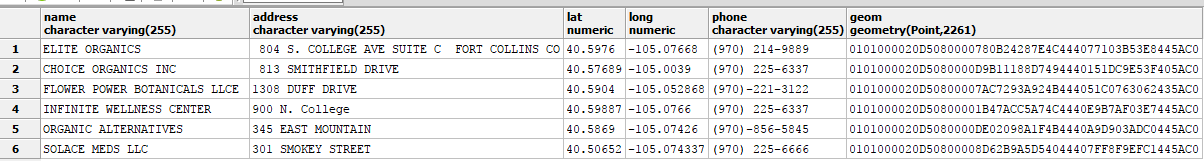 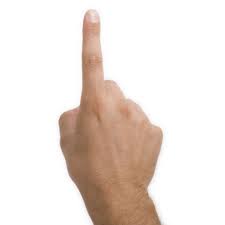 What is an Index
A database index is a data structure that improves the speed of data retrieval operations on a database table at the cost of additional writes and storage space to maintain the index data structure. Indexes are used to quickly locate data without having to search every row in a database table every time a database table is accessed. Indexes can be created using one or more columns of a database table, providing the basis for both rapid random lookups and efficient access of ordered records.
PostGIS Spatial Capabilities
Can import/export any Spatial Data Type

Spatial Indexing
Allows user to reduce query time
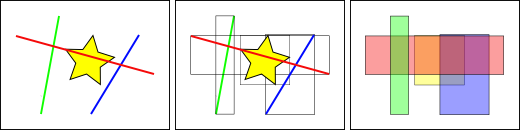 Index Drawbacks
Drag on modifying records
Performance Hit On Updates and Modificiation
Use up disk space
When should build an index
Large Tables
Not Frequently Updated
Disk Space Isn’t a Concern
When there is a Primary Key
When you should not Index
Indexes should not be used on small tables.
Tables that have frequent, large batch update or insert operations.
Indexes should not be used on columns that contain a high number of NULL values.
Columns that are frequently manipulated should not be indexed.
Spatial Indexing in PostGIS
When making a Spatial Index its best if you use a Generic Index Structure (GIST).  
Using the default of B-Tree, the index will be the geometry itself, not just a bounding box around the geometry
R-Tree indexs are possible, but tests have shown there is no performance improvement over GIST and it does not handle NULL values very well

CREATE INDEX <NAME of INDEX> on <TABLE NAME> Using GIST <Geometry Column>
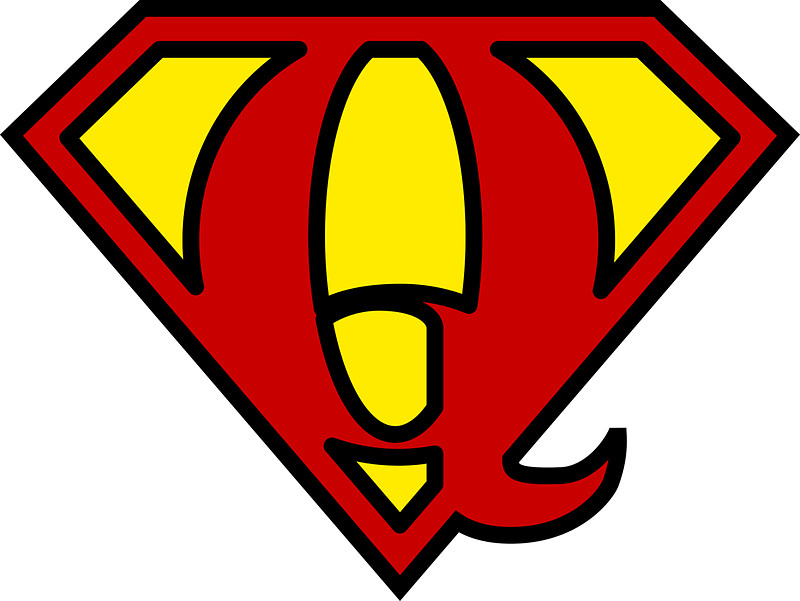 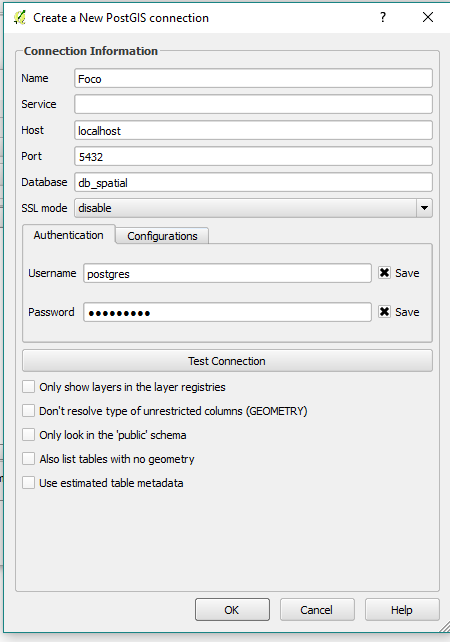 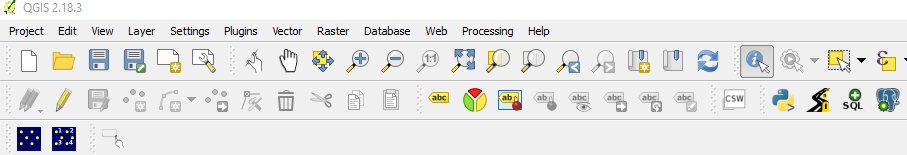 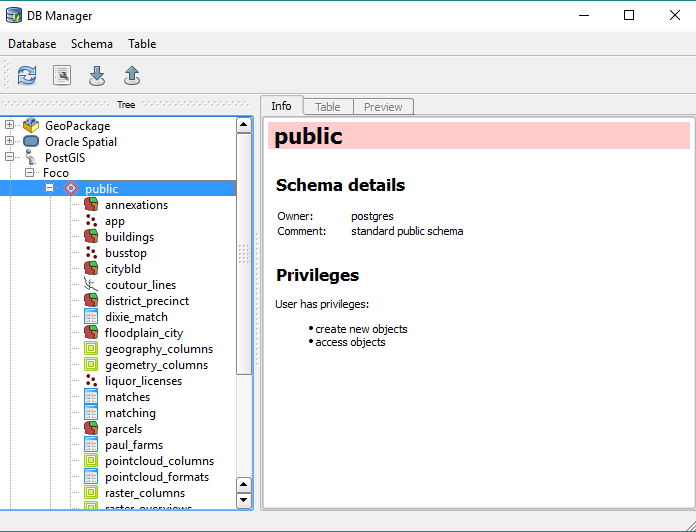 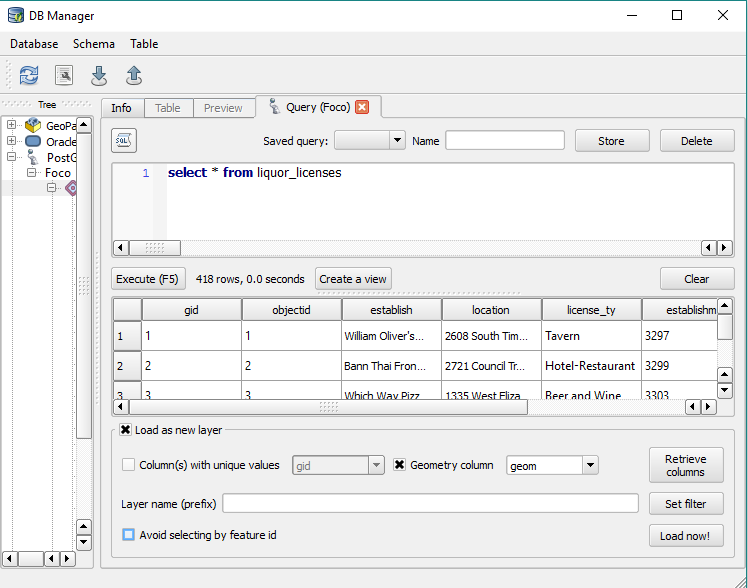 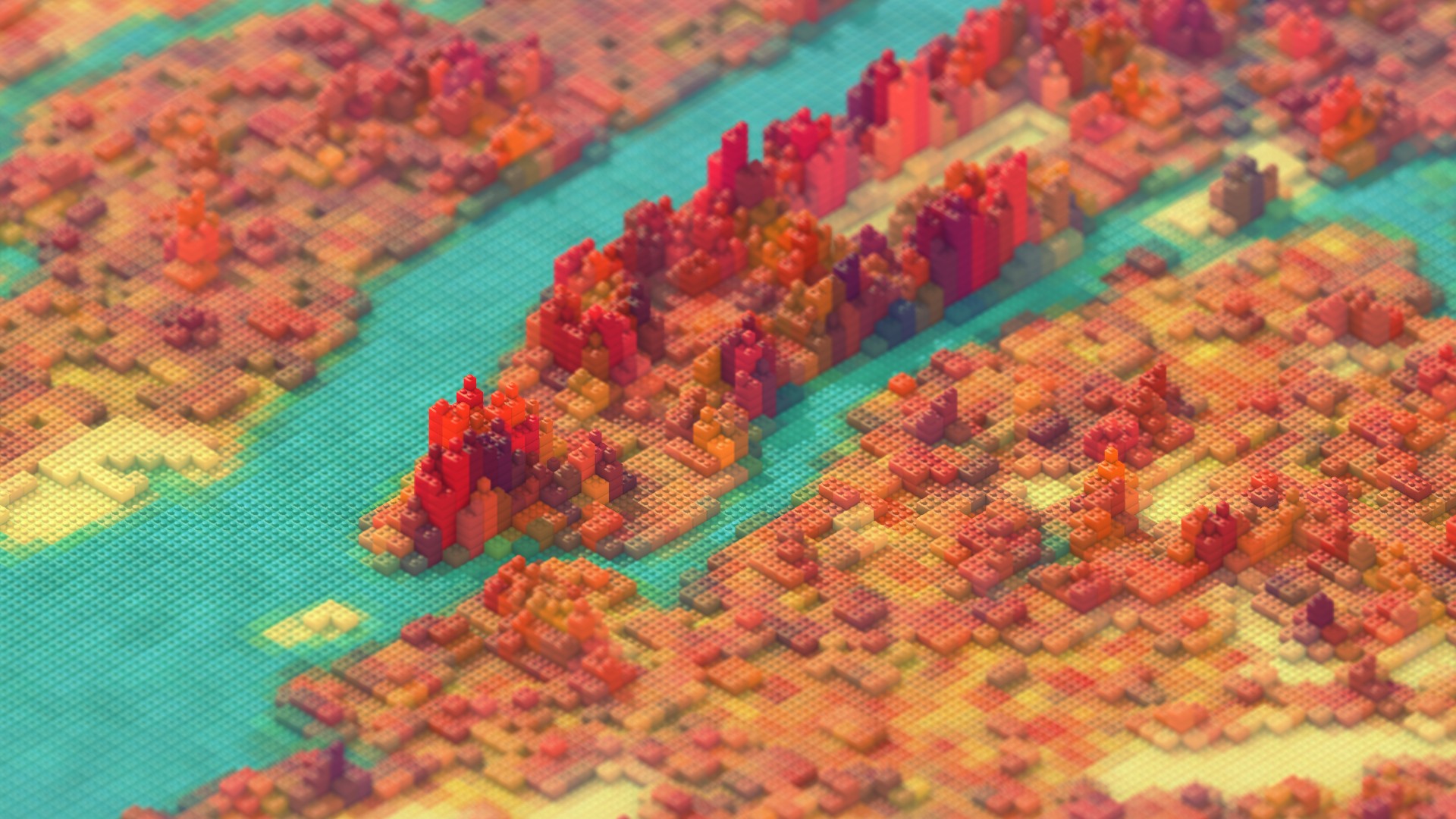 Contact
TWITTER:@Spatial_Punk
EMAIL: todd.barr@gmail.com
Slack:http://thespatialcommunity.slack.com
Handle: too_drunk_to_truck